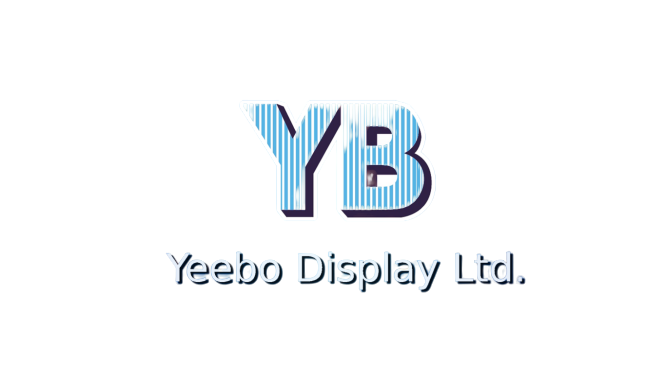 Bar Type TFT Display
YEEBO NEW LAUNCH PRODUCT
CONTENTS
1
What is Bar type TFT?
2
Application
Bar Type TFT Display
YEEBO NEW LAUNCH PRODUCT
3
Roadmap - TFT
Roadmap – TFT+CTP
4
5
Introduction
1
What is Bar type TFT?
1
What is Bar type TFT?
YB Bar Type TFT
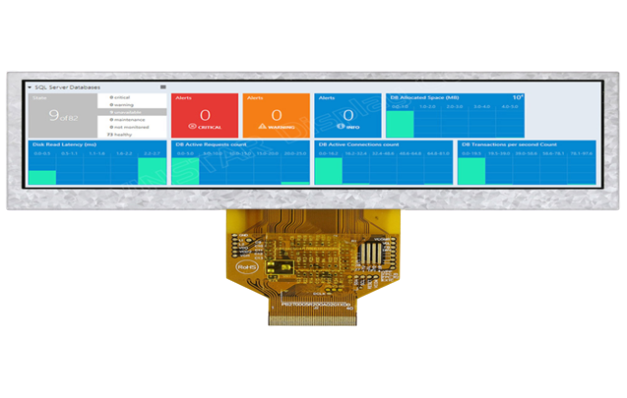 Bar type TFT is Landscape stretched Display.
The mainstream aspect ratio of the TFT LCD panel in the market is 4:3 or 16:9.  
But for some applications, bar type shape of display panel would be much better than the current mainstream 4:3 or 16:9 to display the required information.  
YEEBO Bar Type TFT-LCD displays are perfect for industrial equipment, automotive application, server system, POS system, dynamic information displays and advertising display.  
We offer different sizes Bar Type TFT (Stretched Bar LCD Display) including sizes of 3.9 inch, 4.6 inch and 6.5 inch.
2
Application
2
Application for Bar Type TFT
YB
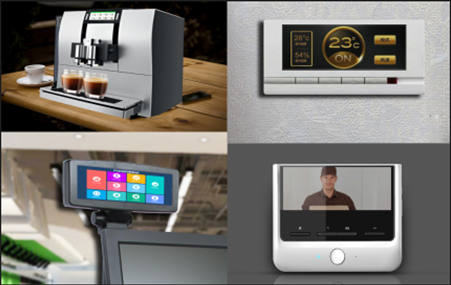 YB Bar Type TFT
YEEBO Bar Type TFT-LCD displays are perfect for industrial equipment, automotive application, server system, POS system, dynamic information displays and advertising display.
3
Roadmap-TFT
3
Bar Type TFT Roadmap
Mass Production
6.5”
800RGB*320
Designing
4.6”
800RGB*320
3.9”
480RGB*128
6.86”
480RGB*1280
Developing
2.0”
320RGBx130
2.86”
376RGB*960
2020	Q1
2019 Q4
2020	Q2
Coming soon
4
Roadmap-TFT+CTP
4
Bar Type TFT+CTP Roadmap
Mass Production
Designing
6.5”
800RGB*320
4.6”
800RGB*320
3.9”
480RGB*128
Developing
2020	Q2
2020	Q1
2020	Q3
5
Introduction
(Standard product)
5
Introduction-Standard product
3.9” Bar Type TFT SPEC
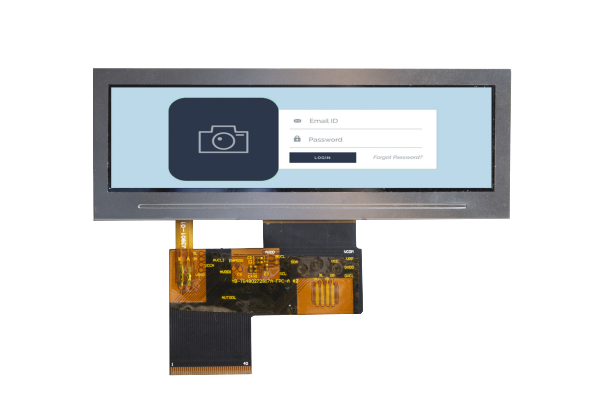 5
Introduction-Standard product
4.6” Bar Type TFT SPEC
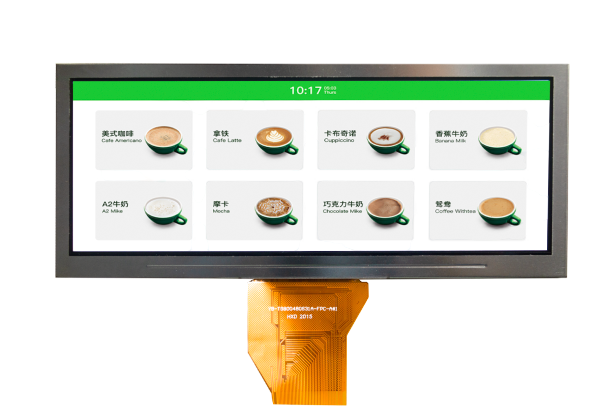 5
Introduction-Standard product
6.5” Bar Type TFT SPEC
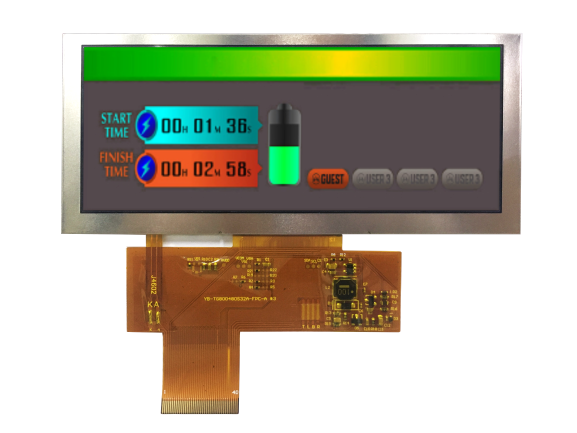 THANKS
BAR TYPE DISPLAY NEW LAUNCH SERIES
YEEBO